Betty Sedor, Director of Community Education, El Camino College
Kendall Harris, Associate Director, Extended Learning, Santa Barbara City College
Service with a Purpose:  Community Classes That Address Real Needs
Betty Sedor, Director, Community Education, El Camino College bsedor@elcamino.edu

Kendall Harris, Associate Director, Extended Learning, Santa Barbara City College  keharris1@pipeline.sbcc.edu
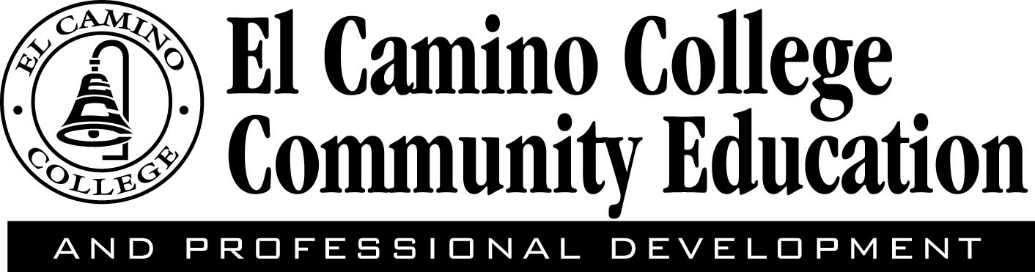 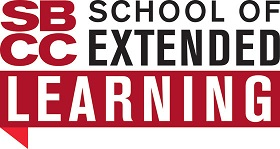 CA Education Code 78300
Community Education, also known as Community Services or Continuing Education, is legally defined by California Education Code, section 78300 as: 

…classes in civic, vocational, literacy, health, homemaking, technical and general education, including, but not limited to, classes in the fields of visual and performing arts, handicraft, science, literature, nature study, nature contacting, aquatic sports and athletics.  
These classes shall be designed to provide instruction and to contribute to the physical, mental, moral, economic or civic development of the individuals or groups enrolled therein.
Adult learning is problem centered. --LERN’s Program Management Institute, 1. Learning and Teaching, Page 7
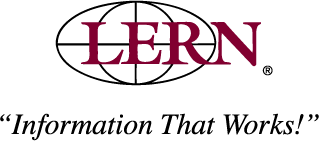 Help people solve problems.
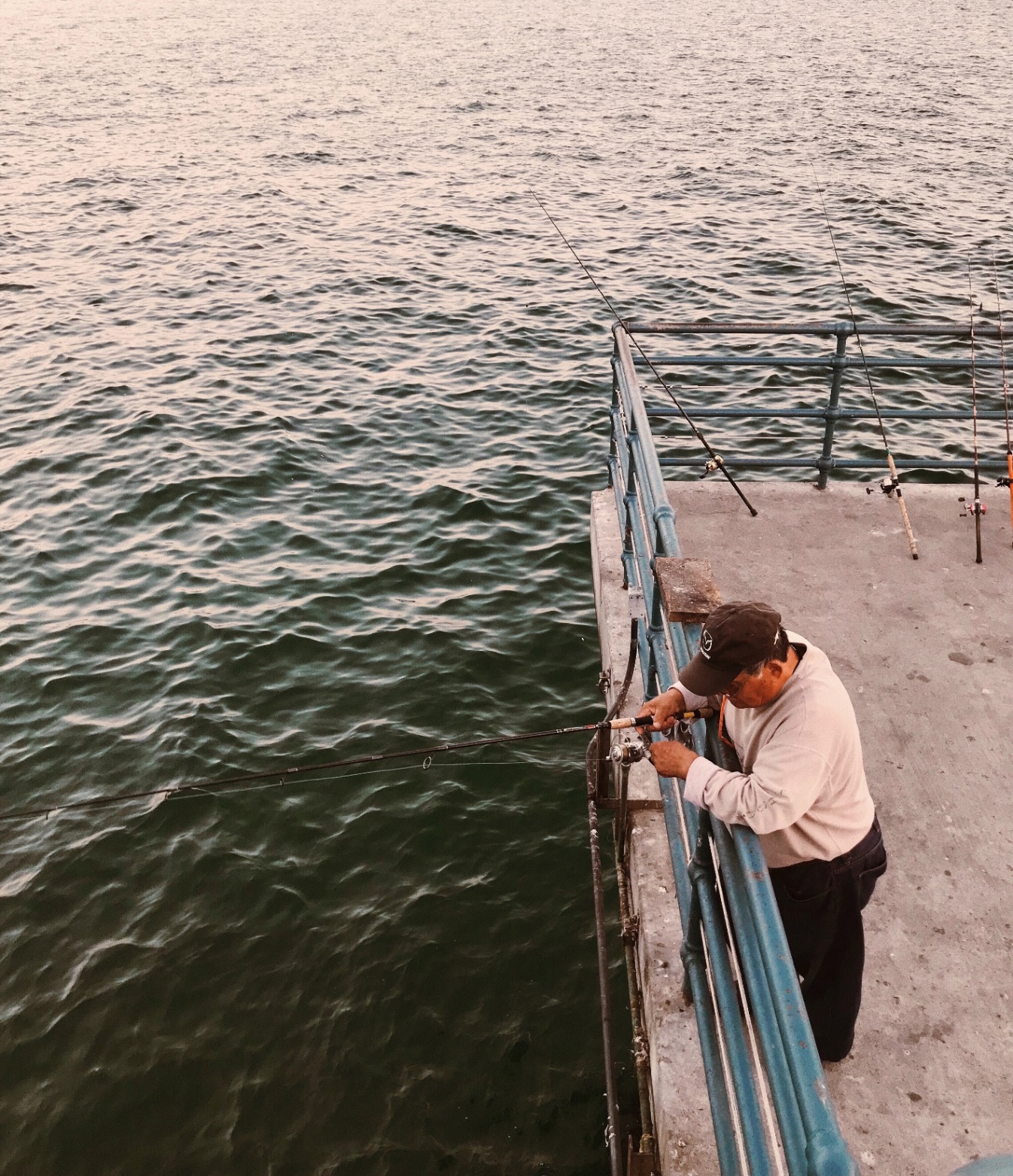 Needs
Using the flexibility and adaptability of fee-based non-credit programs, target instruction to a designated population with tangible results
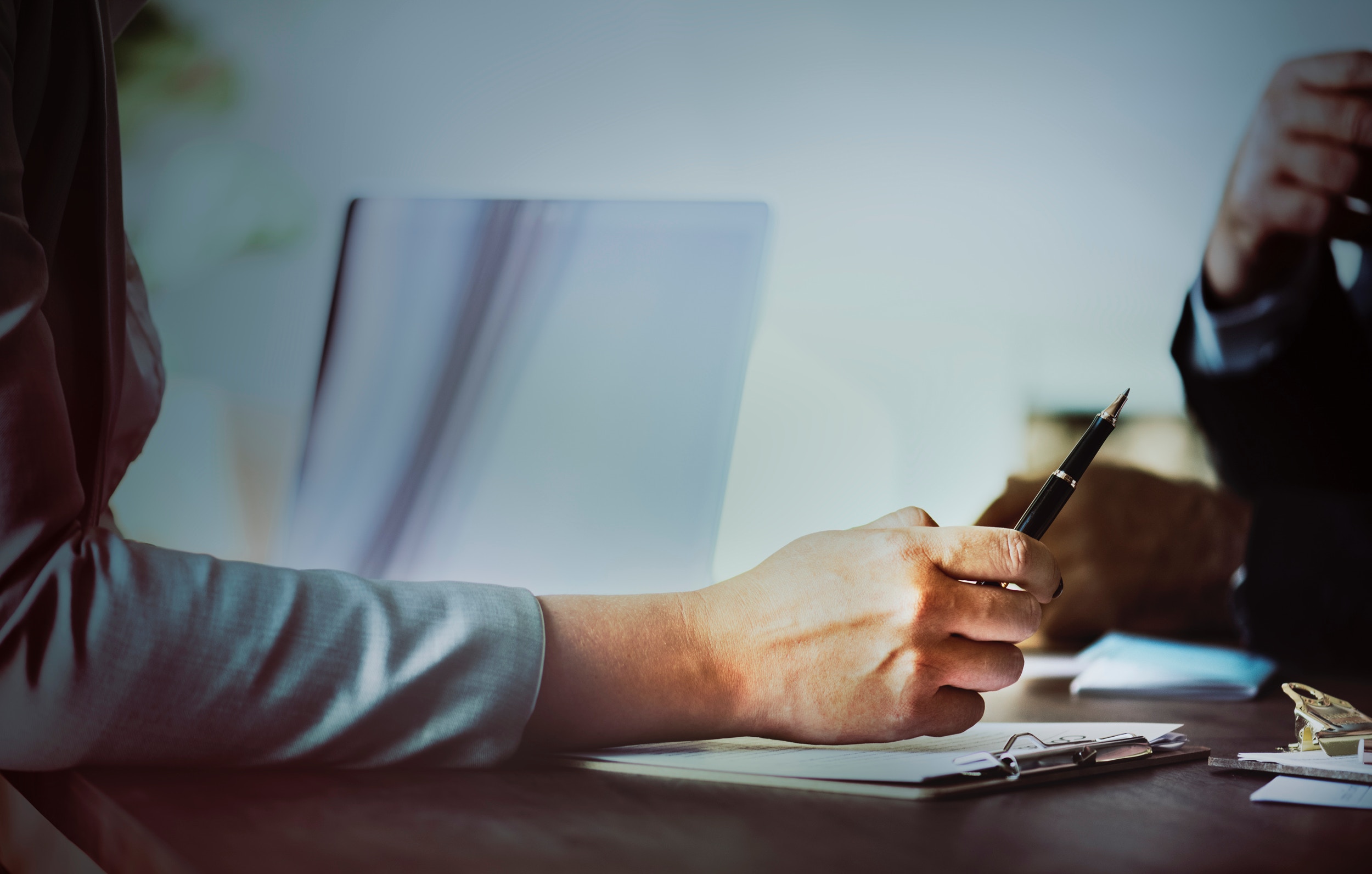 Contract Training for the Community
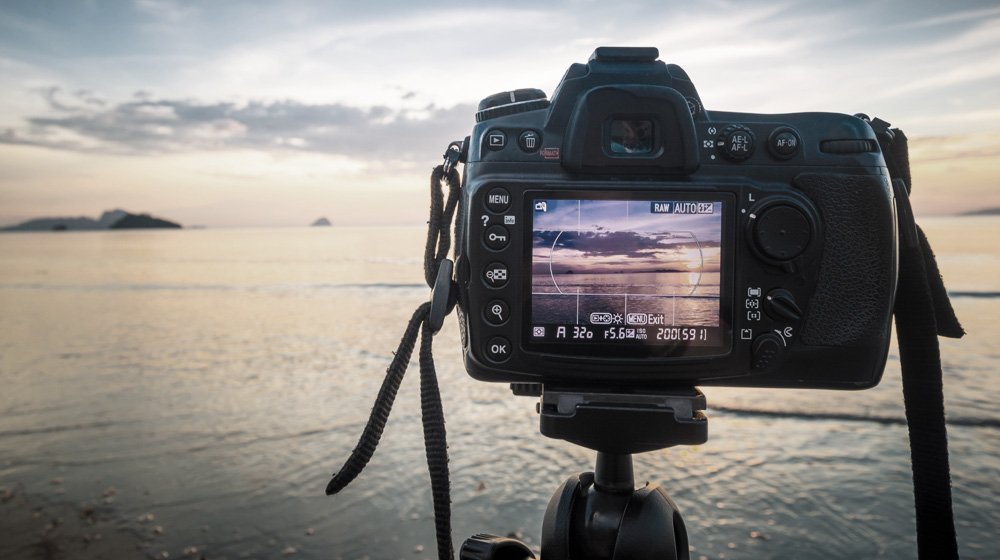 Facilitator,Not just a Provider
Create a dynamic interaction between students and their community
Why Community Education?
Fee-based
Fee-basedFlexible
Fee-basedFlexibleResponsive
Fee-basedFlexibleResponsiveTeacher options
Fee-basedFlexibleResponsiveTeacher optionsSponsorship
Fee-basedFlexibleResponsiveTeacher optionsSponsorshipAccess to outside venues
Fee-basedFlexibleResponsiveTeacher optionsSponsorshipAccess to outside venuesClass structure
Fee-basedFlexibleResponsiveTeacher optionsSponsorshipAccess to outside venuesClass structureCommunity outreach
Be Part of the Solution
How to Do It?
Determine a specific issue to explore
Project a result from the activity
Identify the audience
Structure the activity
Determine budget
Seek funding
Older Adults
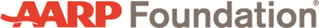 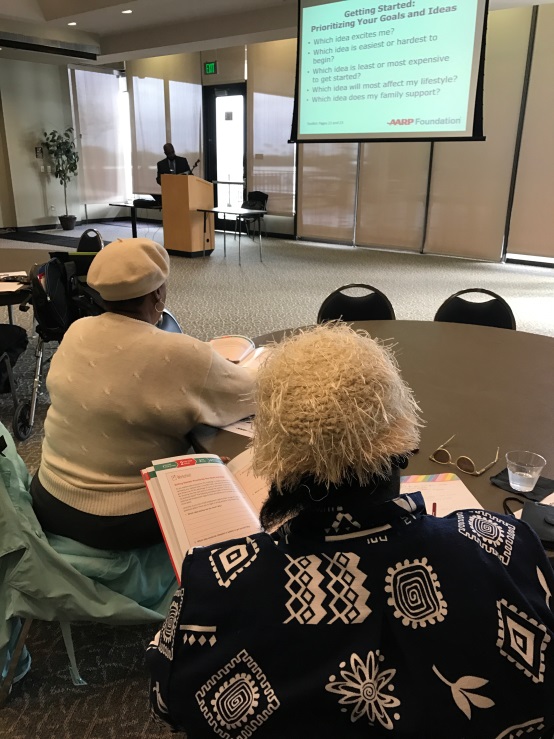 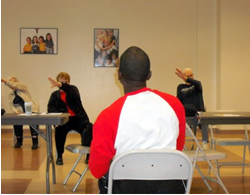 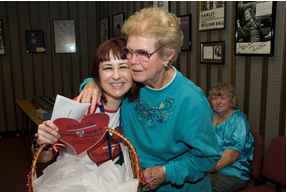 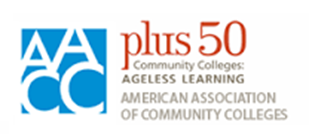 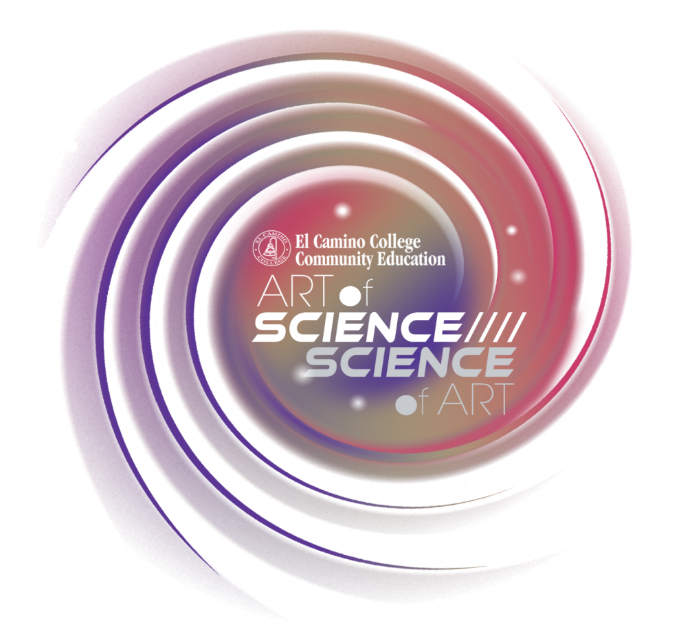 The Entire Community
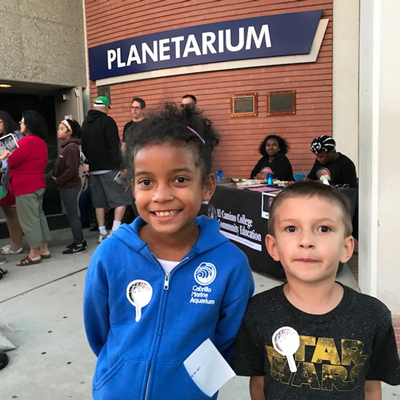 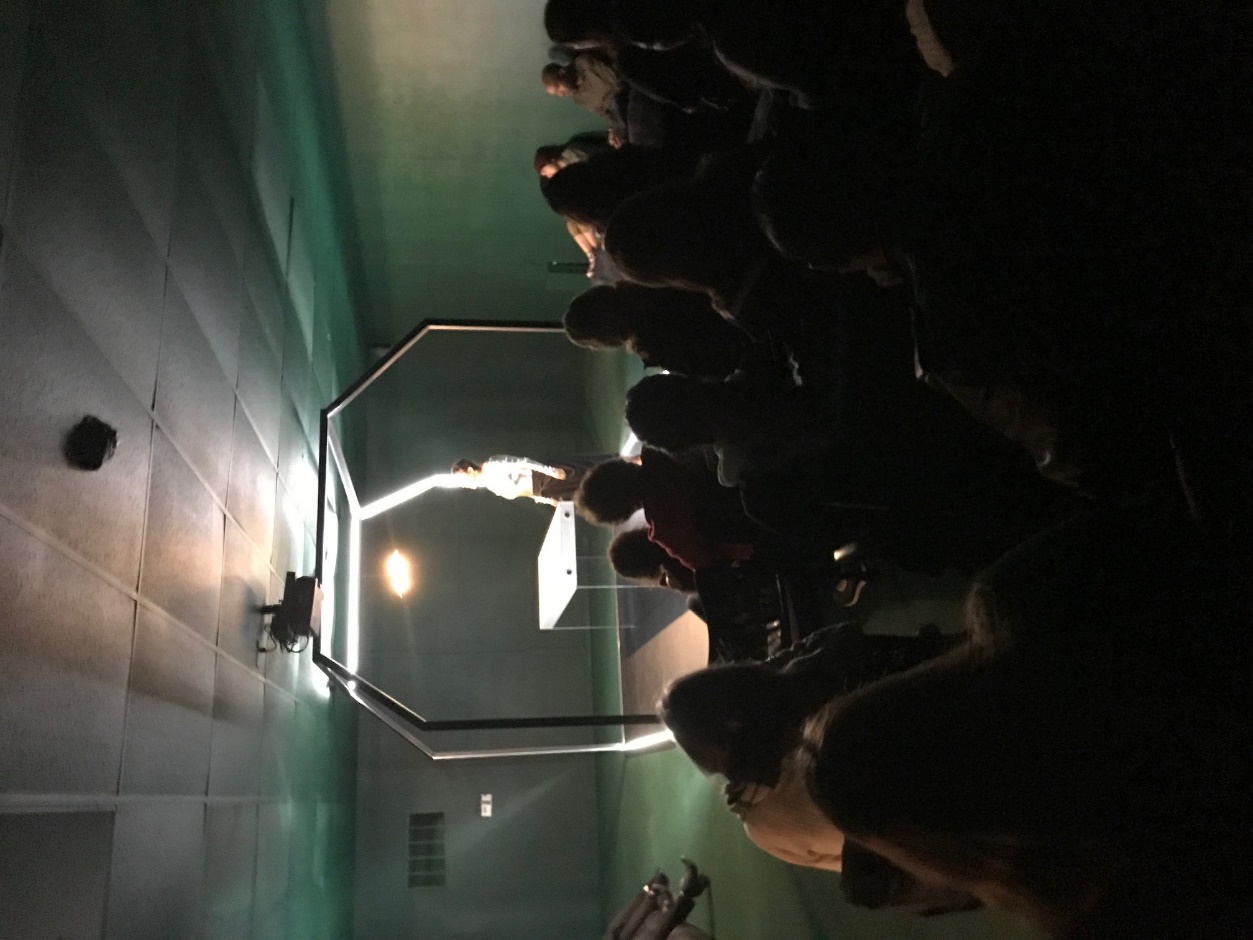 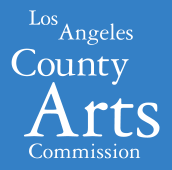 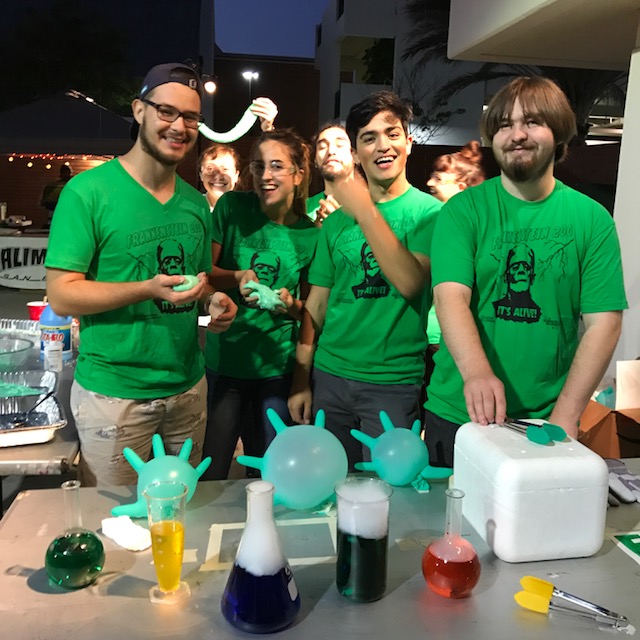 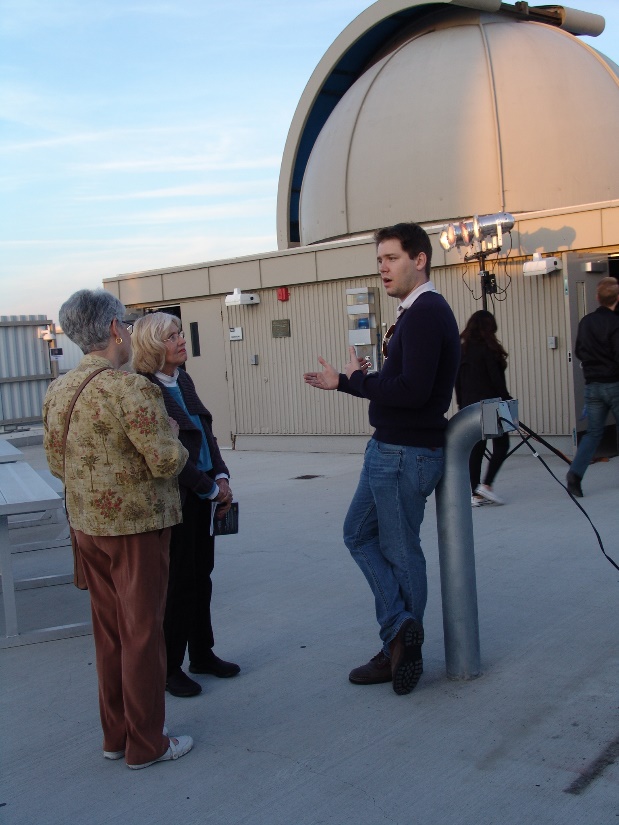 Veterans
Comedy Boot Camp for Veterans
Iconic television shows like M*A*S*H helped pave the way for therapeutic and comedic understanding of difficult topics such as war and military life through the art of comedy.  
Therapeutic course for veterans, service members, led by Community Ed comedy instructor.
Provides participants with transferable life skills, a renewed sense of purpose, and an improved sense of well-being while strengthening ties between veterans and community through art.
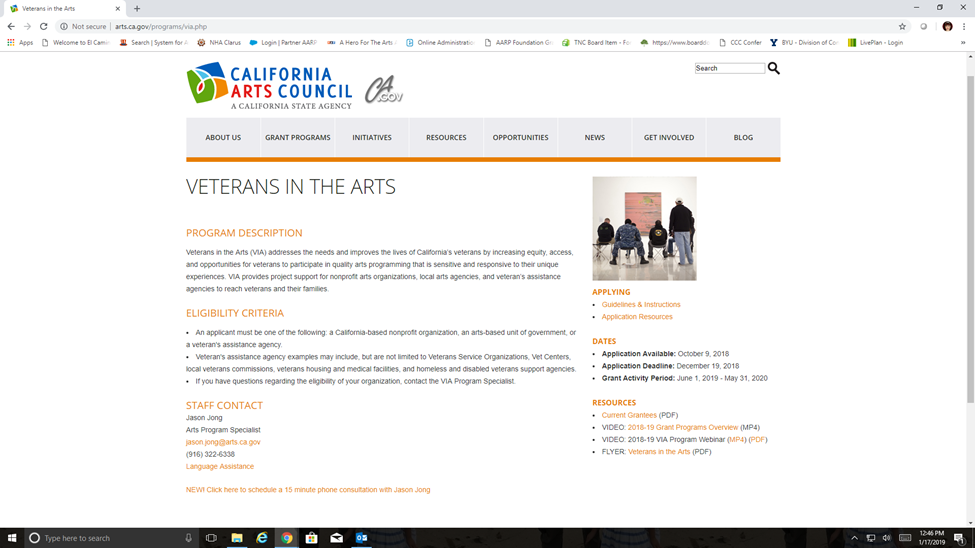 Who Will Pay For This?
College Foundations
Community Foundations
City Funds
Private sponsorship
Topic specific Organizations
Look for tie-ins
Sharing of responsibility and outcomes
Potential Funding Grants
VETERANS
 
CA Arts Council, Veterans in the Arts  
http://arts.ca.gov/programs/via.php
 
FIGHT HOMELESSNESS
United Way, Solutions for Homelessness
http://homeforgoodla.org/wp-content/uploads/2017/07/Home-For-Good-Funders-Collaborative-Overview.pdf
CA Community Foundation, Housing--Research and advocacy grants
https://www.calfund.org/nonprofits/what-we-fund/housing/
LGBTQ
https://lgbtfunders.org/resources/issues/education/#topfunders
INCARSERATED
CA Arts Council, Arts in Corrections program
http://arts.ca.gov/news/atcdetail.php?id=1148
YOUTH
 CA Arts Council, Youth Arts Action--Youth/After-School & Summer 
http://arts.ca.gov/programs/yaa.php
 https://www.lacountyarts.org/funding/community-impact-arts-grant-program
ELACC's Young People's Leadership Academy, a year-round afterschool and summer youth program facilitating leadership through arts and culture.
L.A.C.E.R.'s Music Stars programs which includes the Rock Band, Marching Band and Drumline.	$14,000
VARIOUS CATEGORIES
LA County Arts Commission, Community Impact Arts Grant
https://www.lacountyarts.org/funding/community-impact-arts-grant-program
Coalition for Humane Immigrant Rights	
To support the production for CHIRLA's next film in its Know Your Rights series.	$13,000	
Casa de las Amigas	
To support an arts program for women seeking addiction treatment.	$8,000 
L.A. GOAL	
To support over 60 artists with developmental disabilities to create works of art for the 28th Annual Art Show, to be held in Fall 2018.	$14,000
Instead of revenue as the goal, look at community activism, community goodwill as the sustainable results
Learning without thought is labor lost

Thought without learning is perilous